Building an Internal Application Using the SAS Stored Process Web Application
Mara Werner
BASUG Quarterly Meeting
June 2019
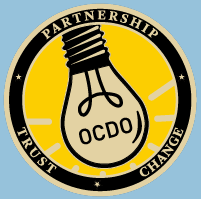 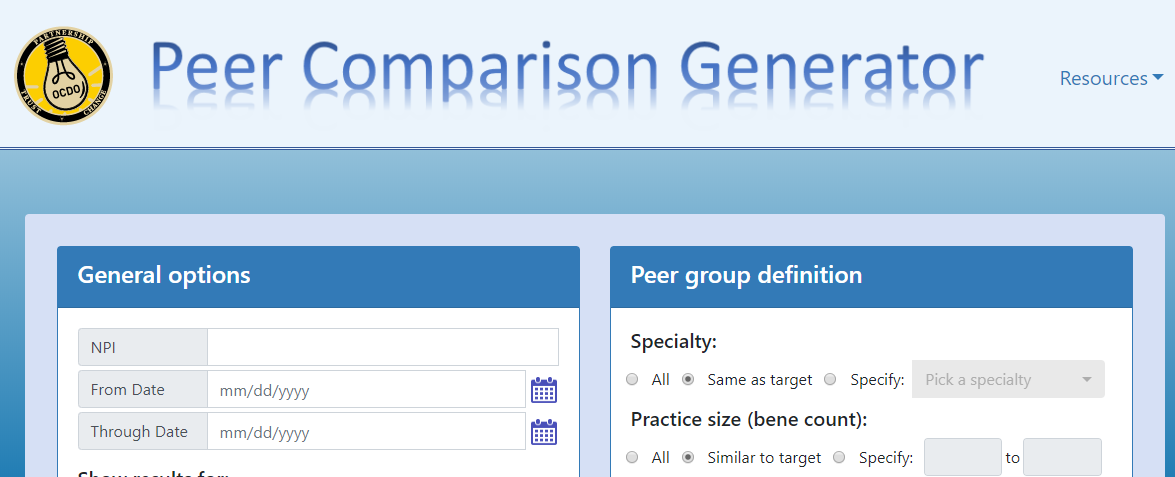 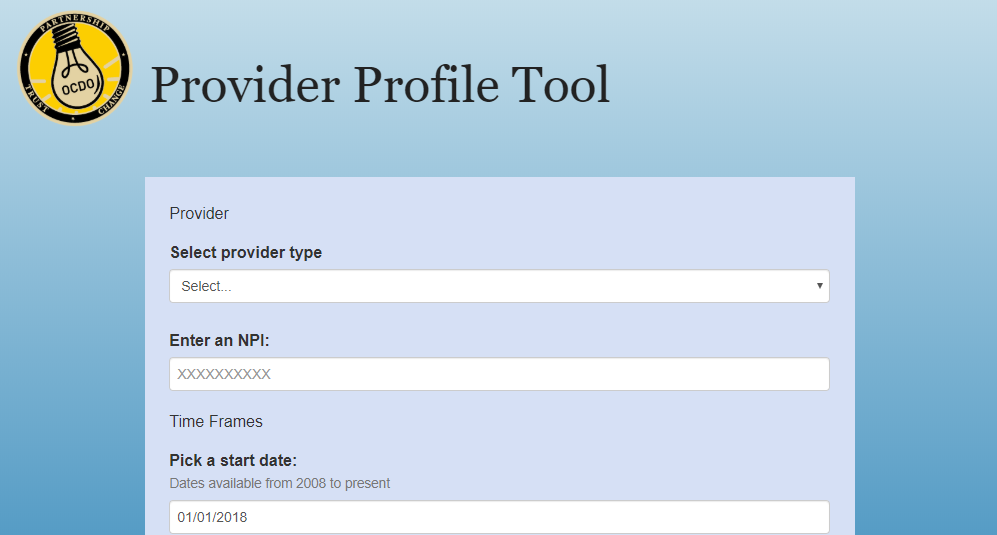 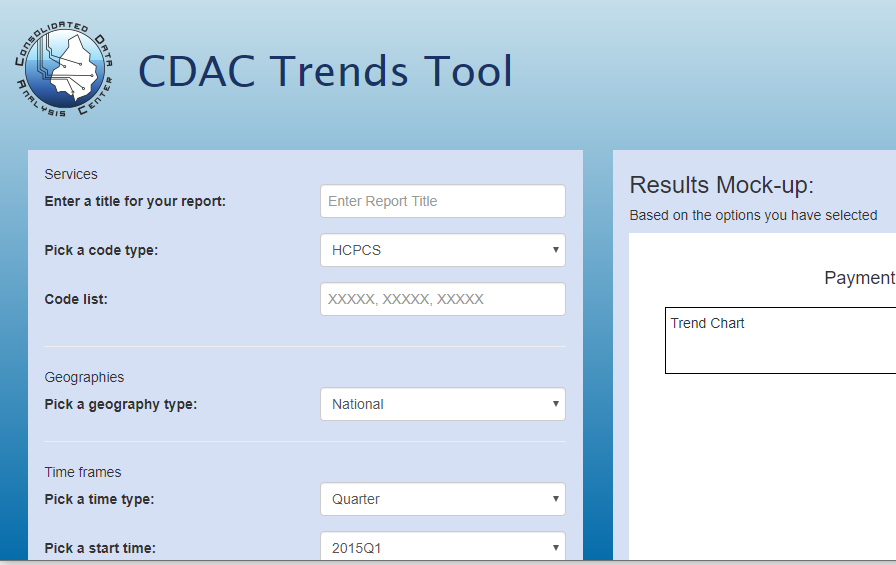 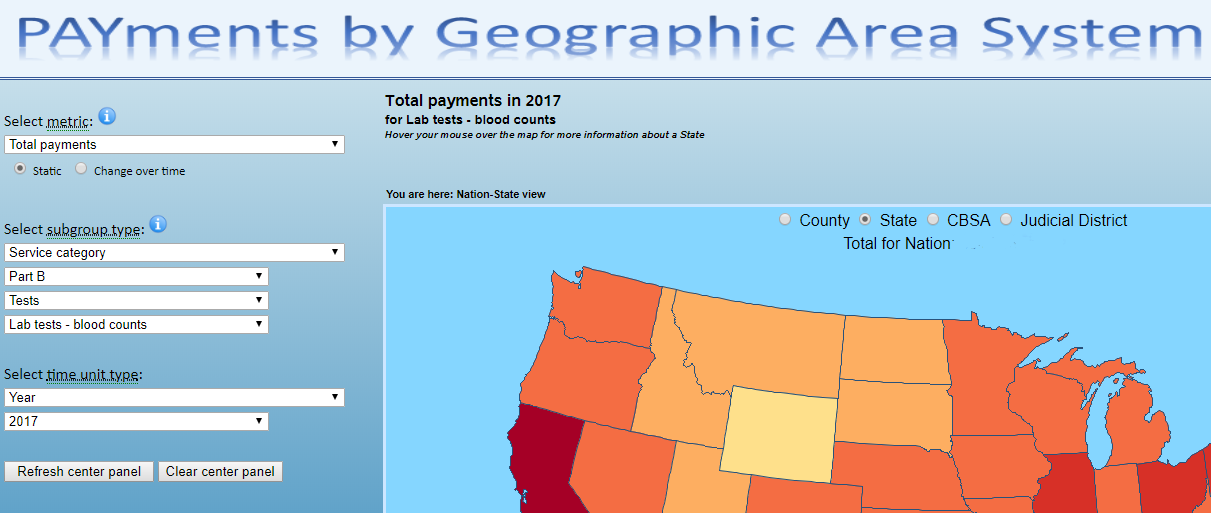 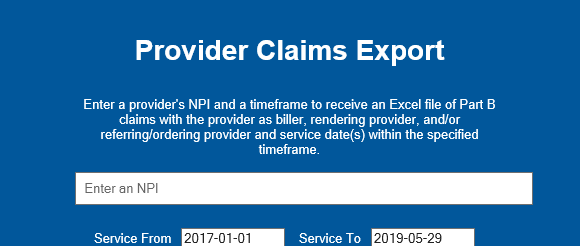 2
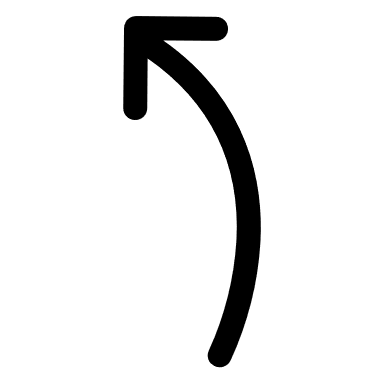 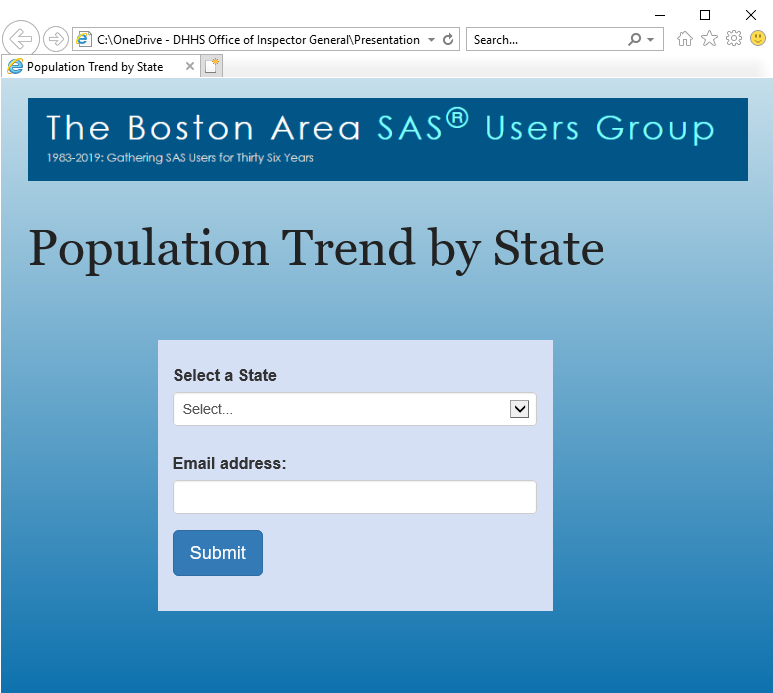 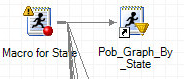 How it Works
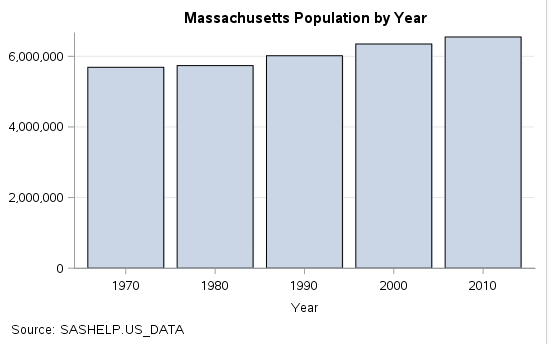 Customer uses web form
Calls Stored Process
Parameterized SAS Code 
Gets the data 
Generates PDF and Excel output
Email results to customer
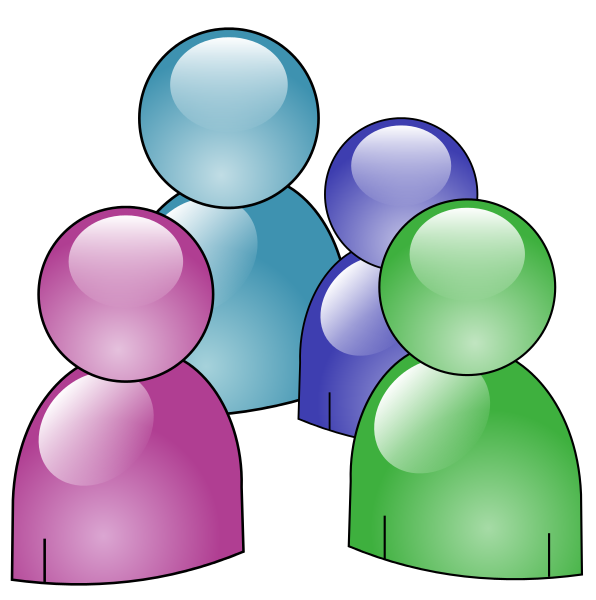 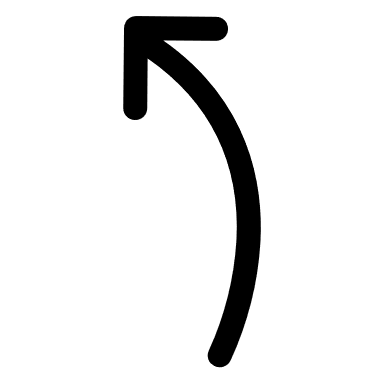 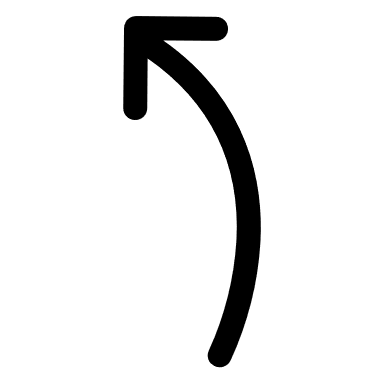 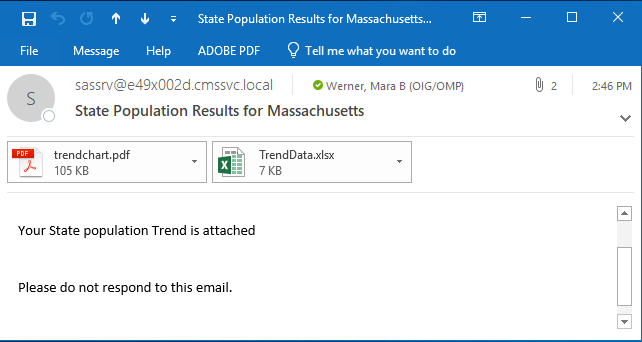 3
Dependencies
SAS Display Manager
SAS Enterprise Guide (EG)
SAS Stored Process Server
SAS Metadata Server
SMTP Mail Server
(…this list may be incomplete)
4
Example: Trend in State Population
5
SAS Code
proc sql;
create table state_pop_AL as
select statename
	, population_1970
	, population_1980
	, population_1990
	, population_2000
	, population_2010
from sashelp.us_data
where Statename = 'Alabama'
;quit;
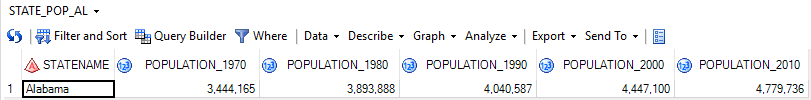 6
SAS Code
proc transpose data=state_pop_AL out=state_pop_AL_transpose;
by statename ;
run;

data state_pop_AL_transpose2;
  set state_pop_AL_transpose (rename=(col1=population));
  year=substr(_label_,1,4);
  drop _name_ _label_;
run;
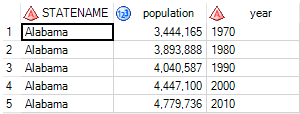 7
Substituting Macros for Text
Create the macro variable “ST” and define it (for this example) with the Alabama state code
Define a second macro variable with the written State name – using the SAS stnamel() function
Substitute ‘AL’ with ‘&ST’ throughout the code
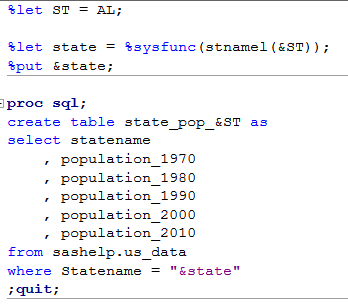 Two notes: 
1.  Macros in double quotes will resolve, but not single quotes
2.  Put a period after the macro call if it’s in the middle of a string
8
ODS Graphics Designer
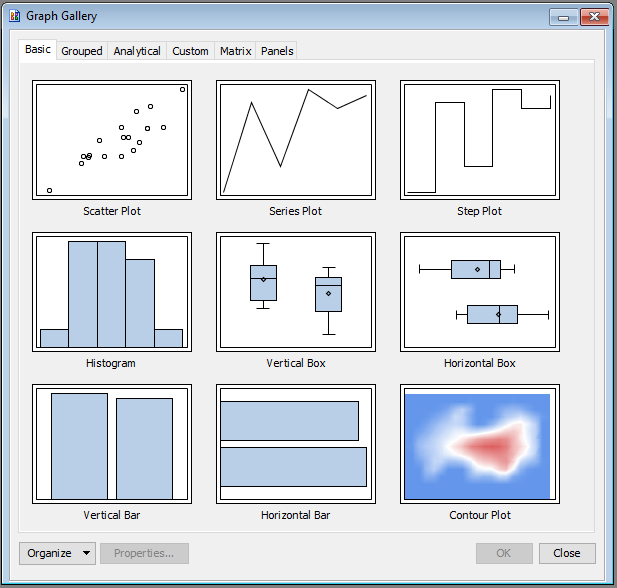 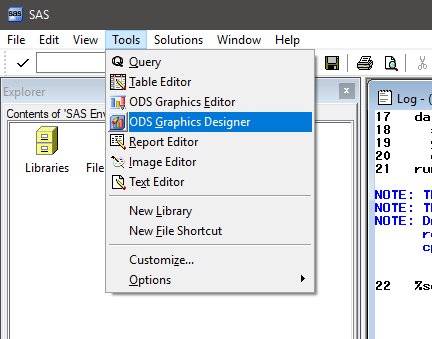 9
ODS Graphics Designer
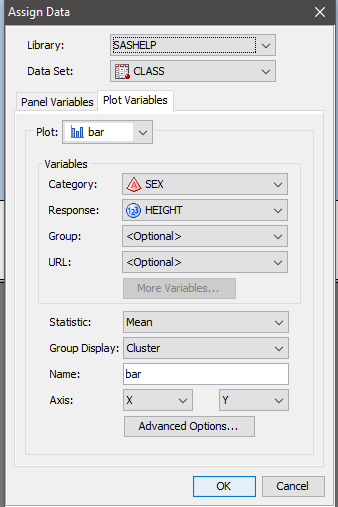 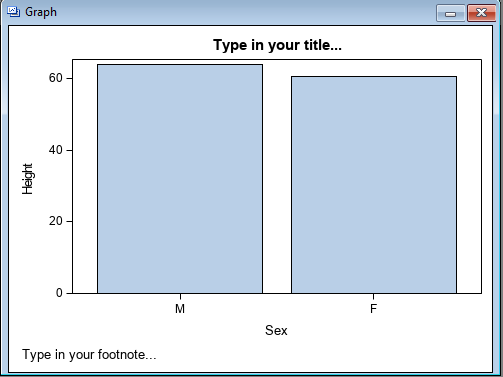 10
ODS Graphics Designer
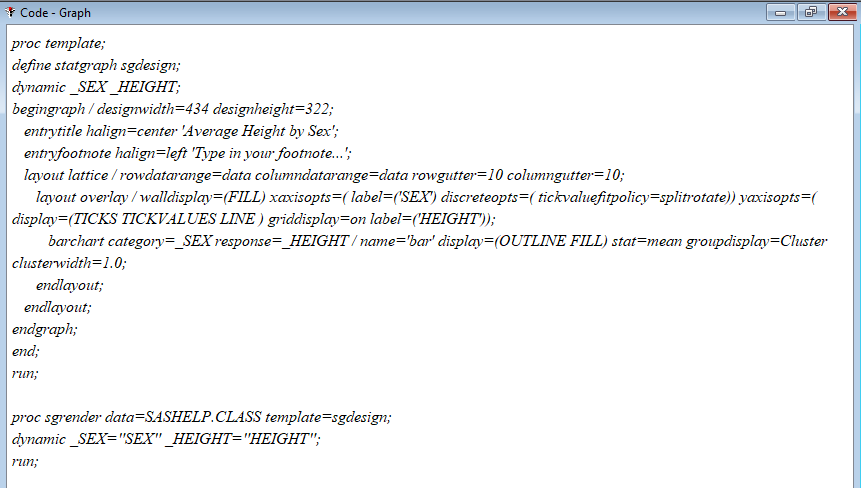 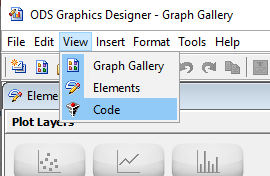 11
Modify the Template for Example Data
/*Define the template*/
proc template;
define statgraph ST_pop_graph;
dynamic _YEAR _POPULATION;
begingraph / designwidth=550 designheight=350;
   entrytitle halign=center "&state Population by Year";
   entryfootnote halign=left 'Source: SASHELP.US_DATA';
   layout lattice / rowdatarange=data columndatarange=data rowgutter=10 columngutter=10;
      layout overlay / walldisplay=(FILL) 
		xaxisopts=( label=('Year') discreteopts=( tickvaluefitpolicy=splitrotate)) 
		yaxisopts=( display=(TICKS TICKVALUES LINE )  griddisplay=on label=('Population'));
         barchart category=_YEAR response=_POPULATION / 
			name='bar' display=(OUTLINE FILL) stat=mean groupdisplay=Cluster clusterwidth=1.0;
      endlayout;
   endlayout;
endgraph;
end;
run;

/*Render graph*/
proc sgrender data=state_pop_&ST._transpose2 template=ST_pop_graph;
dynamic _YEAR="Year" _POPULATION="Population";
run;
12
What’s in the template
proc template;
define statgraph ST_pop_graph;
dynamic _YEAR _POPULATION;
begingraph / designwidth=550 designheight=350;
entrytitle halign=center "&state Population by Year";
   entryfootnote halign=left 'Source: SASHELP.US_DATA';
layout lattice / rowdatarange=data columndatarange=data rowgutter=10 columngutter=10;
  layout overlay / walldisplay=(FILL) 
    xaxisopts=( label=('Year') discreteopts=( tickvaluefitpolicy=splitrotate)) 
	yaxisopts=( display=(TICKS TICKVALUES LINE )  griddisplay=on label=('Population'));
barchart category=_YEAR response=_POPULATION / 
  name='bar' display=(OUTLINE FILL) stat=mean groupdisplay=Cluster clusterwidth=1.0;
13
/*Render graph*/
proc sgrender data=state_pop_&ST._transpose2 template=ST_pop_graph;
dynamic _YEAR="Year" _POPULATION="Population";
run;
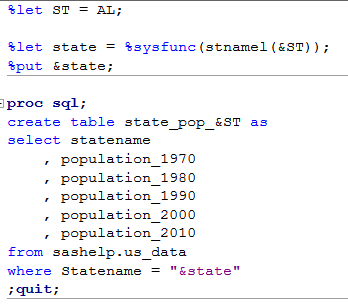 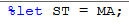 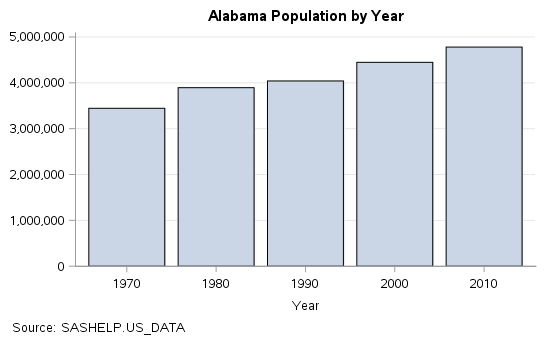 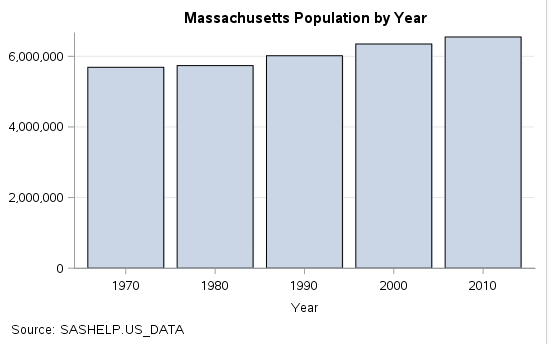 14
Adding SAS Prompts from EG
1
2
3
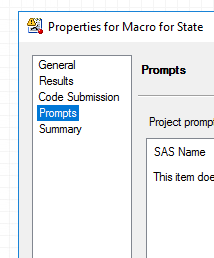 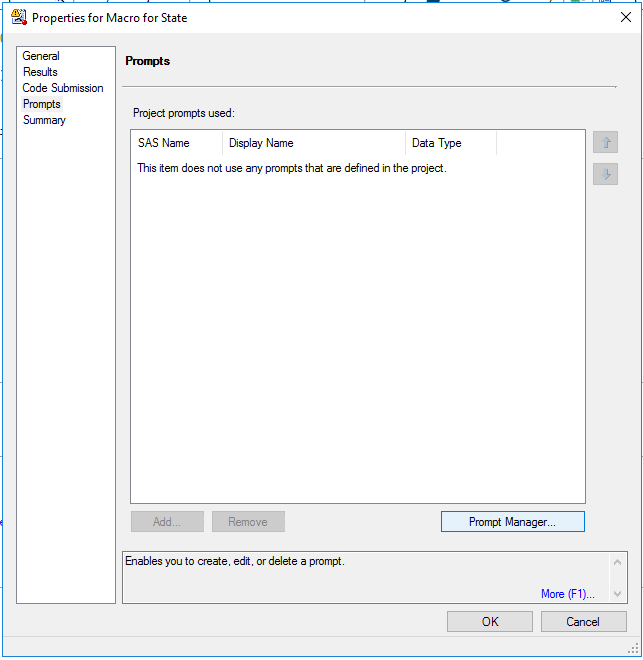 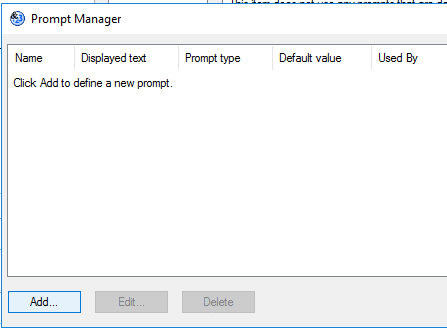 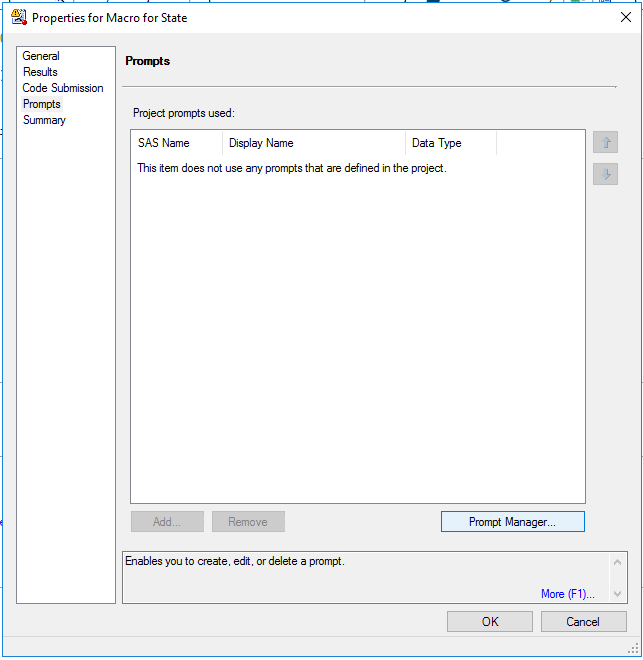 15
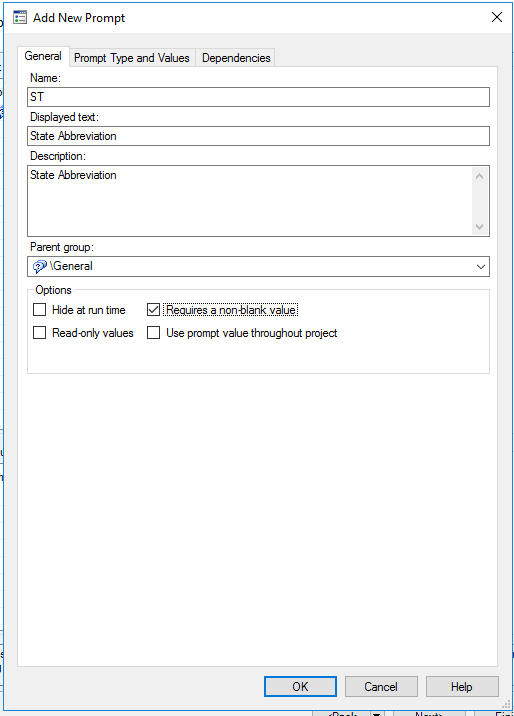 SAS Prompts
16
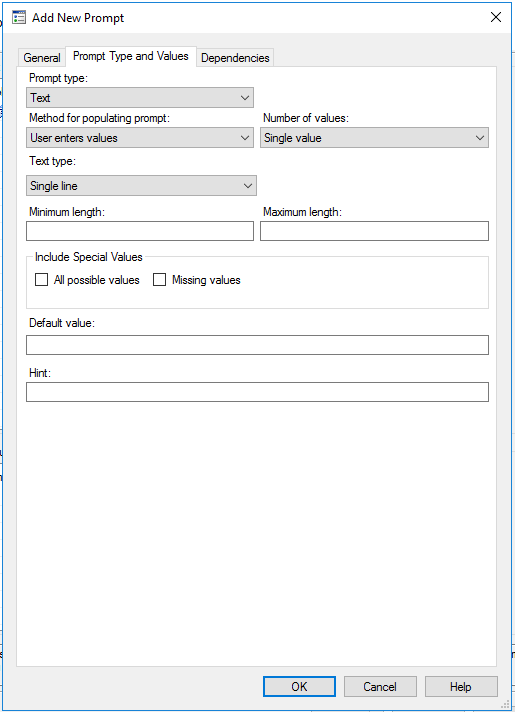 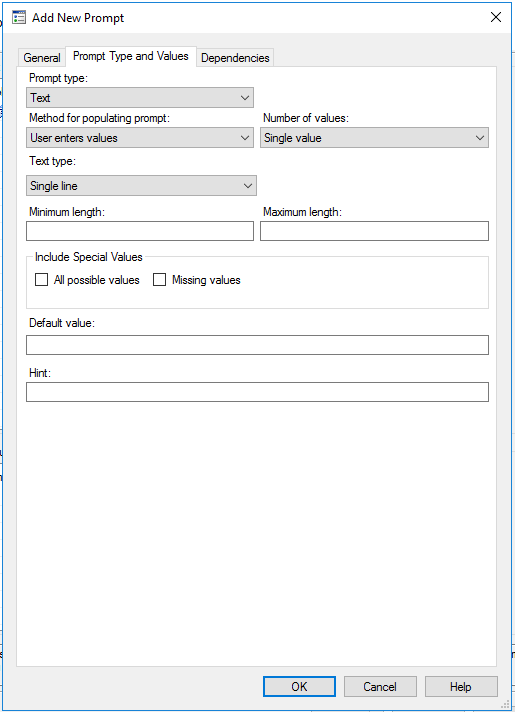 17
Output to PDF
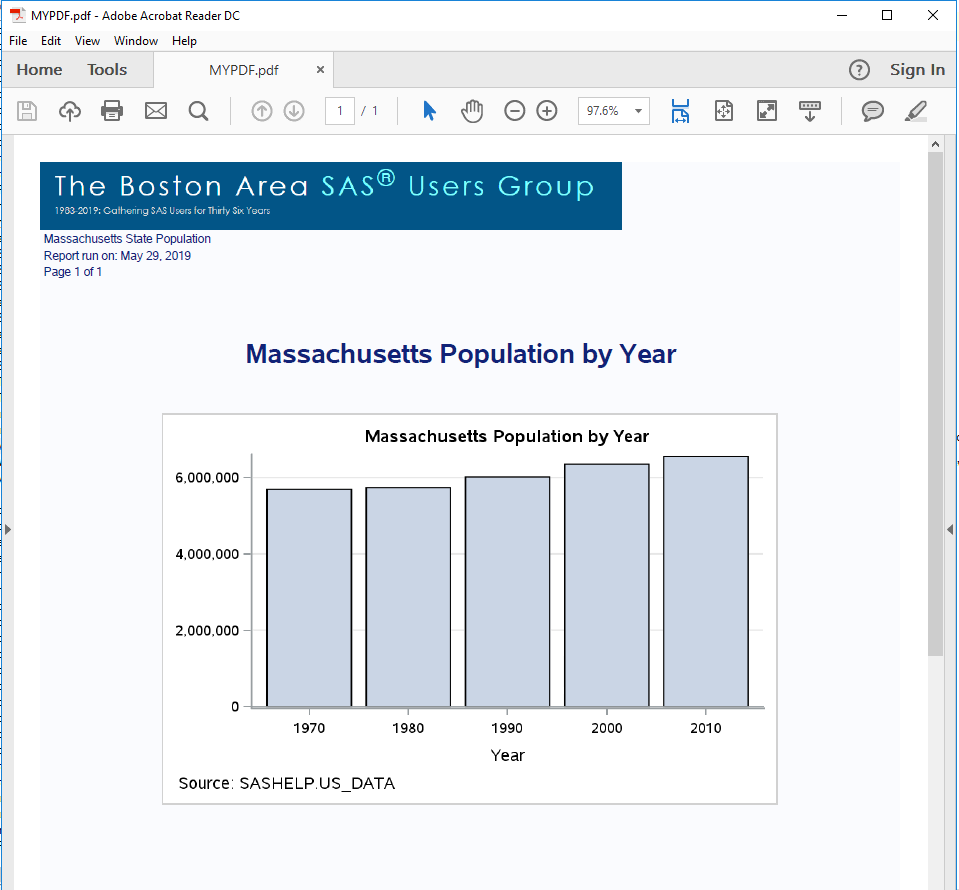 18
Create a Temporary File Path
/*start a pdf document for the results*/                    
filename mypdf temp;   

/*Get the path for the PDF file     */
data _null_;           
	length pdffile $1000;           
	pdffile=pathname('mypdf');           
	call symputx("PDFFILE",pdffile);           
	run;      
%put &PDFFILE;
19
ODS PDF
/*start a pdf document for the results*/          
ods pdf (id=emailpdf)          
	style=htmlblue                  
	file=mypdf                
	bookmarklist=none;          
          
	options nodate nonumber;          
          
	ods escapechar='^';
… body code here…
/*close pdf destination to finish document*/          
ods pdf(emailpdf) close;
20
ODS Text
/* Add a document header/banner */  
ODS text= "^S={preimage='/sasdata/users/w0es/BASUG logo.png
						?height=94px&width=811px'}";

ods text = "^S={font_size=8PT Just=L} &State State Population";     
ods text = "^S={font_size=8PT Just=L} Report run on: &today";     
ods text = "^S={font_size=8PT Just=L} Page ^{thispage} of ^{lastpage}";

/* Write a Title */          
ods text= "^S={font_size=18pt just=C font_weight=bold}^2n&State Population by 						Year^2n";          

/*Render graph*/
proc sgrender data=state_pop_&ST._transpose2 template=ST_pop_graph;
  dynamic _YEAR="Year" _POPULATION="Population";
run;
21
Output to Excel
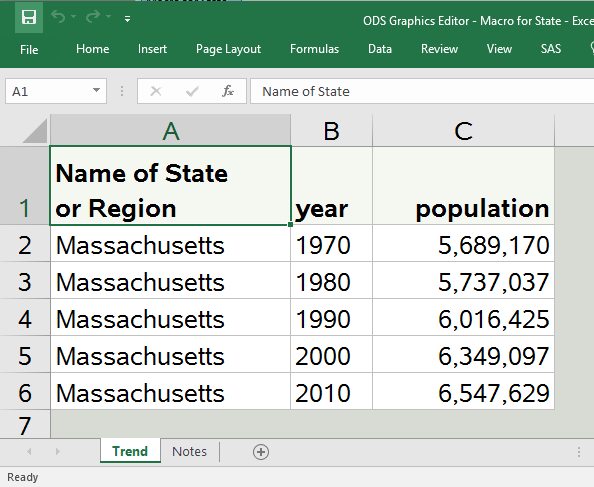 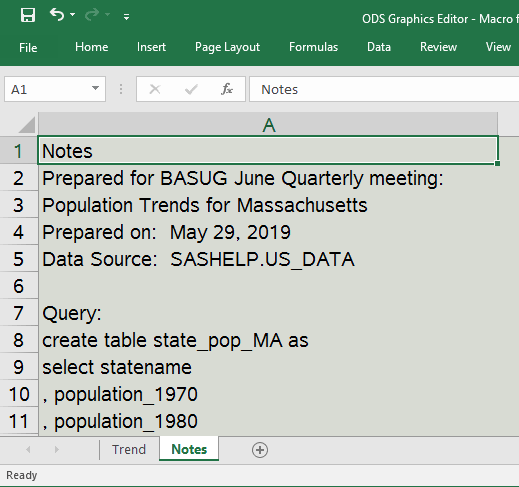 22
Create a Temporary File Path
/*Create Excel File with Data*/          
filename myexcel temp;          
          
/*create a temporary file path for the excel file*/       
data _null_;           
	length excelfile $1000;           
	excelfile=pathname('myexcel');           
	call symputx("EXCELFILE",excelfile);           
run;        
%put &excelfile;
23
ODS Excel
/*send the data to excel in a way that keeps the formatting*/       
  title; footnote;       
  ods listing close;       
	ods excel file="&EXCELFILE..xlsx" style=statistical       
 	options(sheet_name="Trend");     
       
	proc print data=state_pop_&ST._transpose2 noobs label split='*';           
	run; quit;       
       
	ods excel close;       
  ods listing;
24
Create a Notes Tab
data Notes (keep=notes);          
infile cards delimiter='*';          
   input notesprep :$100.;          
     Notes=dequote(resolve(quote(Notesprep)));          
   cards;          
Prepared for BASUG June Quarterly meeting: Population Trends for &State         
Prepared on:  &today *          
Data Source:  SASHELP.US_DATA *          
*          
Query: *          
		create table state_pop_&ST as*
		select statename, population_1970, population_1980*
		  , population_1990, population_2000, population_2010*
		from sashelp.us_data*
		where Statename = "&state"*                        
; run;
25
Add Notes to Excel
proc export data= notes          
	outfile="&EXCELFILE"          
	dbms=xlsx          
	replace;          
	sheet = 'Notes'          
;quit;
26
Send Results by Email
/* Generate email*/                
filename em email     
			to="&emailaddress"            
			attach=("&PDFFILE" name="trendchart"
					content_type="application/pdf" ext="pdf") 			          
			attach=("&EXCELFILE..xlsx" name="TrendData"
					content_type="application/excel" ext="xlsx")          
			subject="State Population Results for &State";            
           
	data _null_;           
	file em;           
	put 'Your State population Trend is attached';           
	put /;           
	put 'Please do not respond to this email.';           
	put /;                   
	run;
27
Email With Results
28
Stored Process from Code in SAS EG
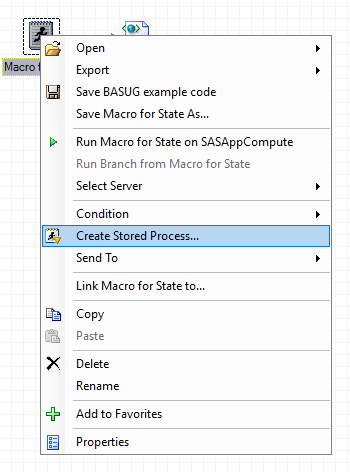 29
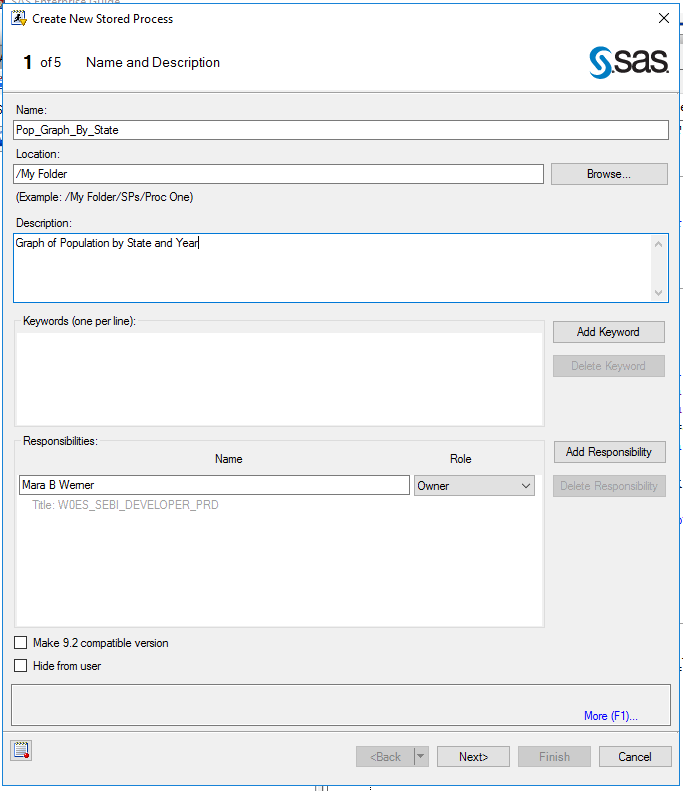 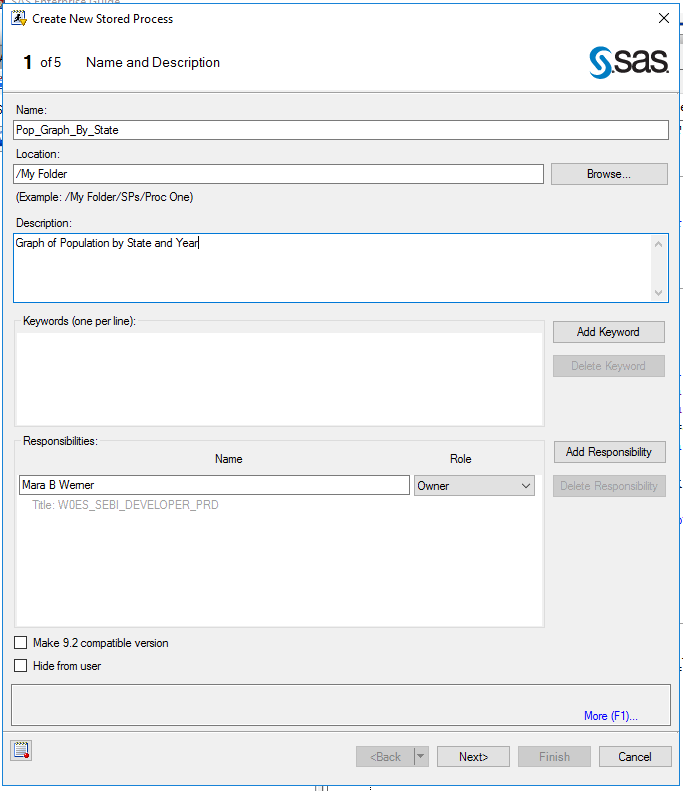 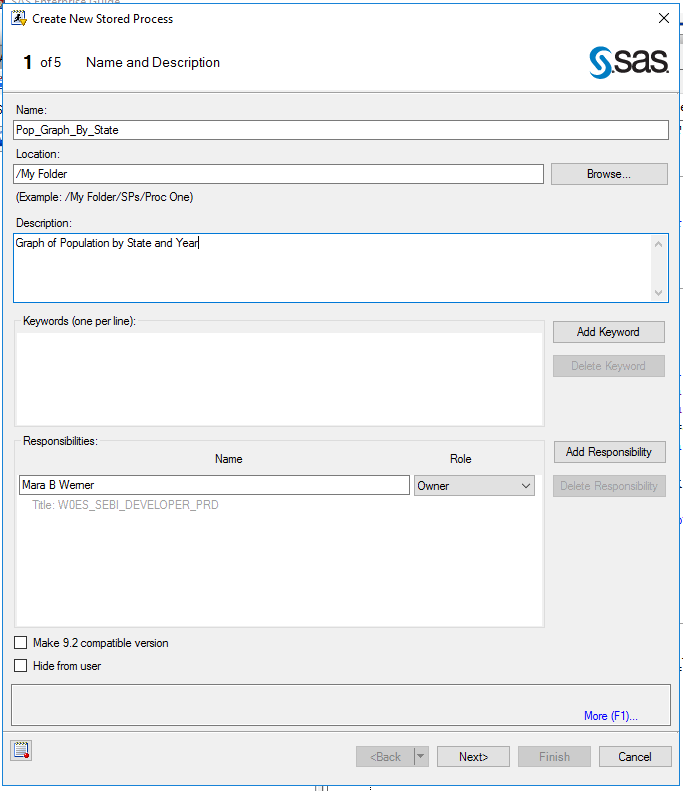 30
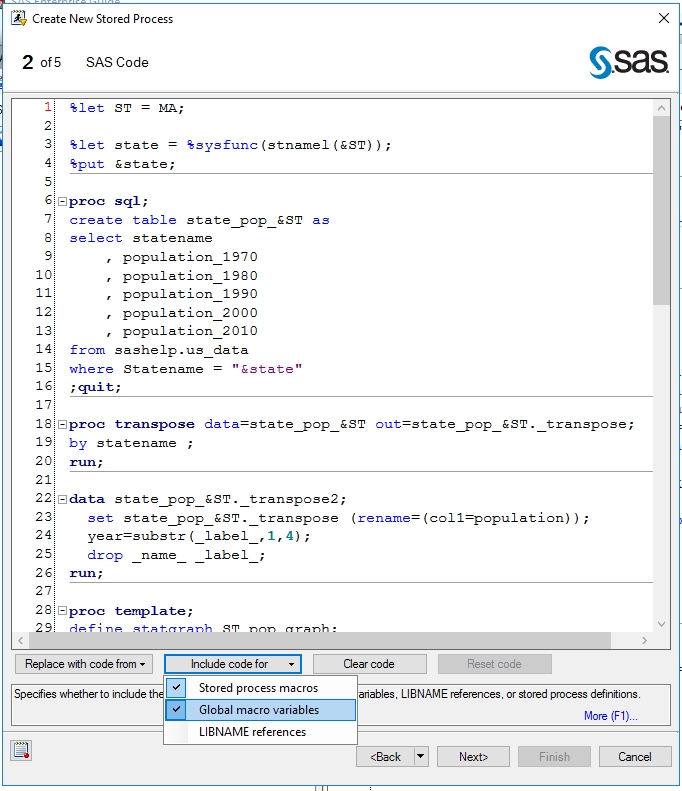 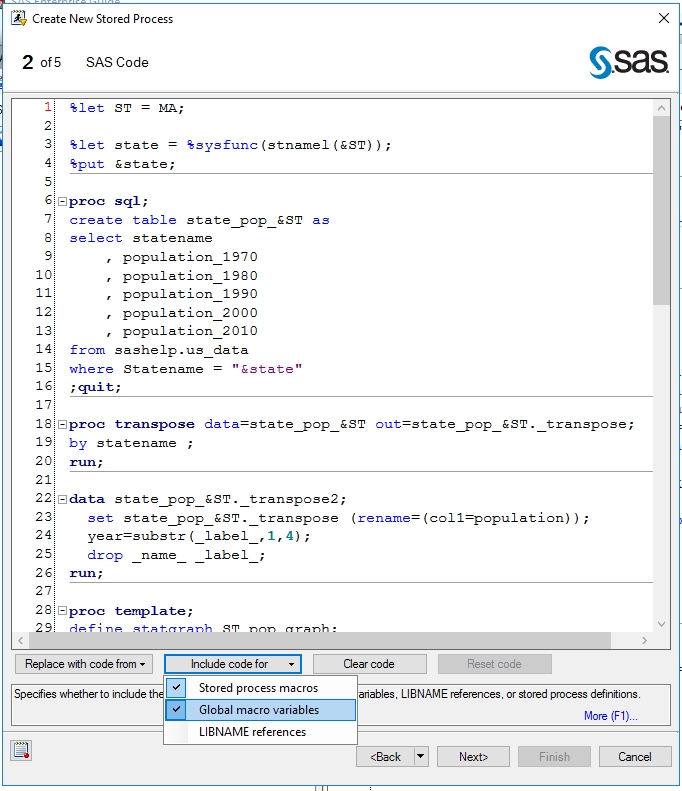 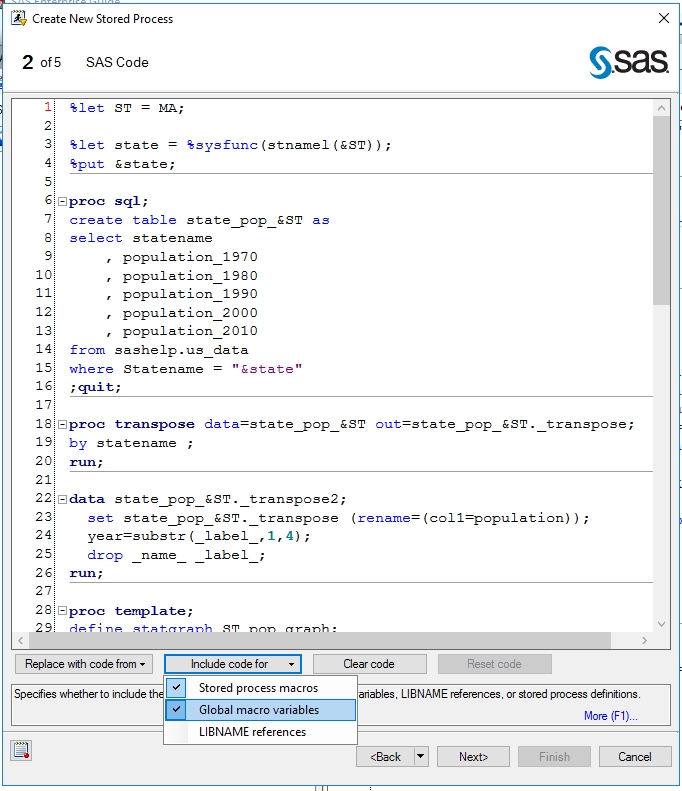 31
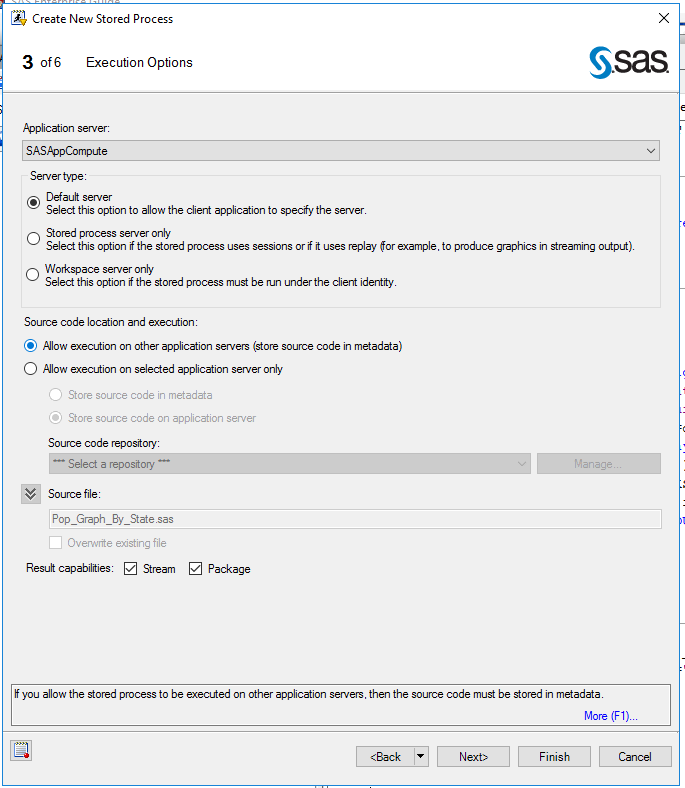 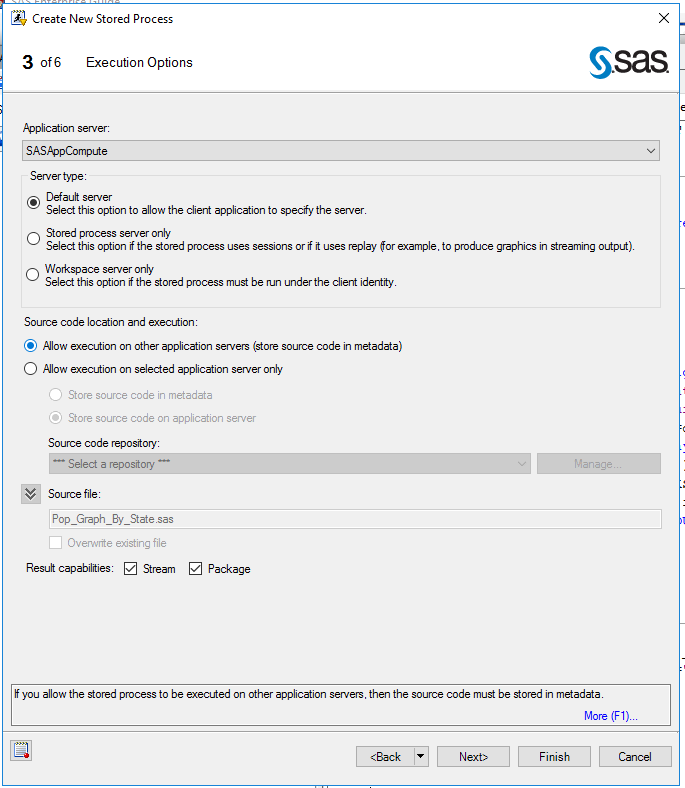 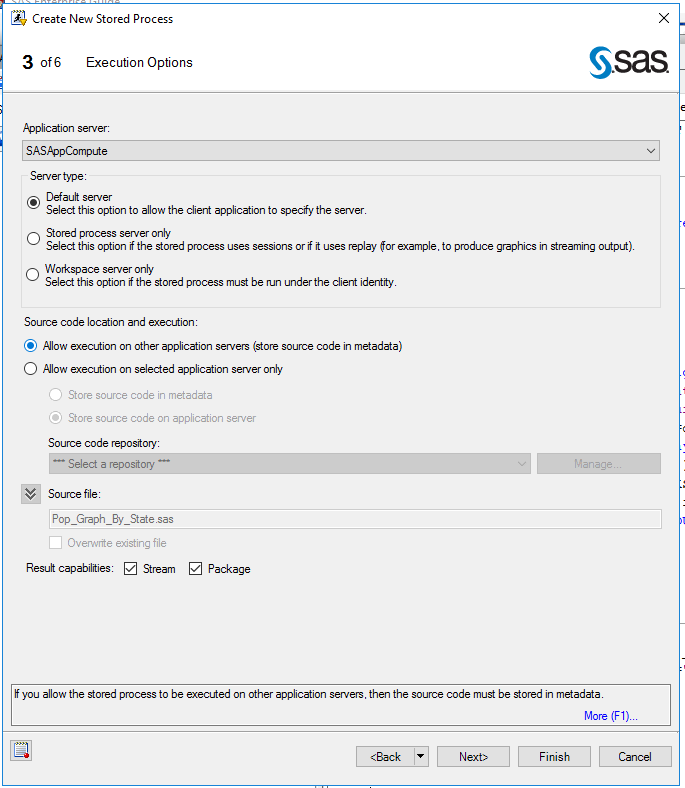 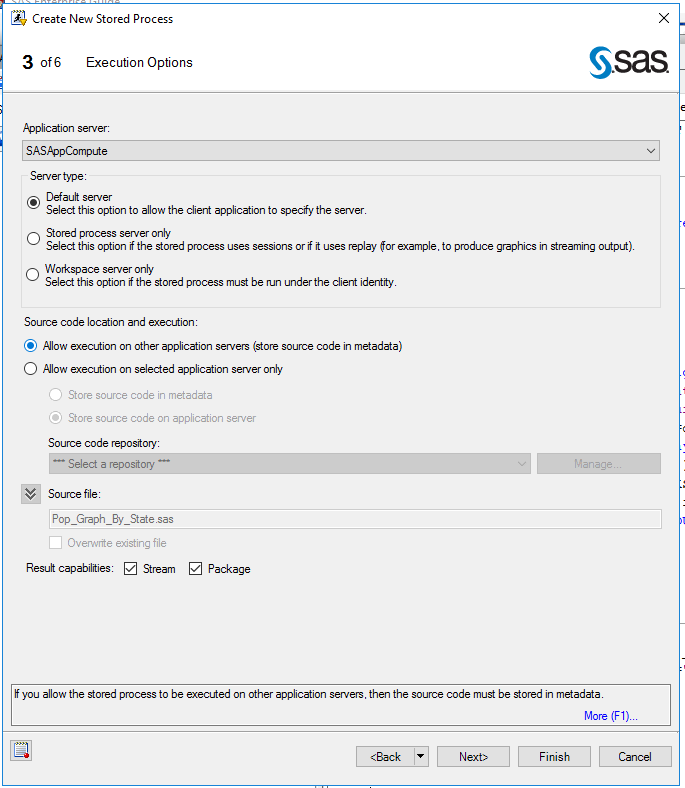 32
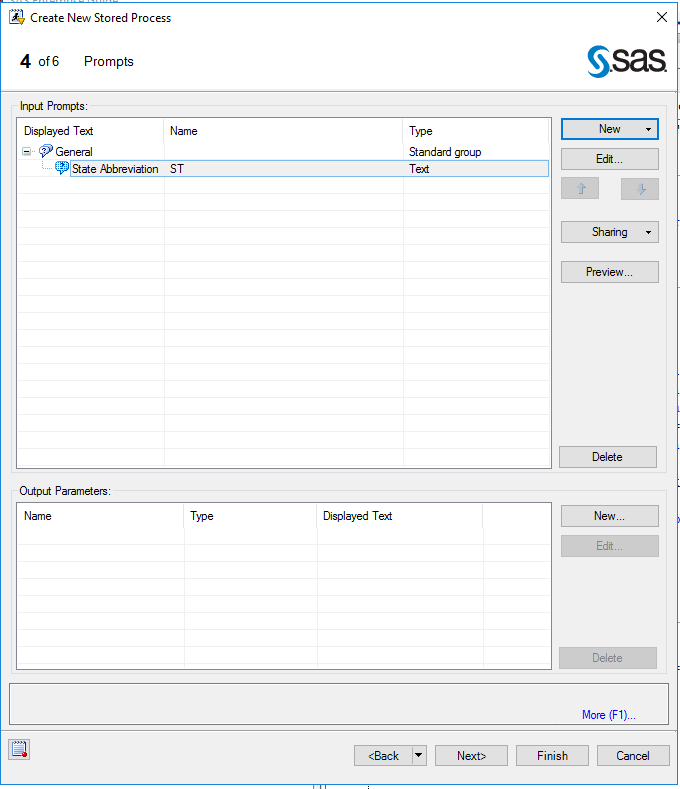 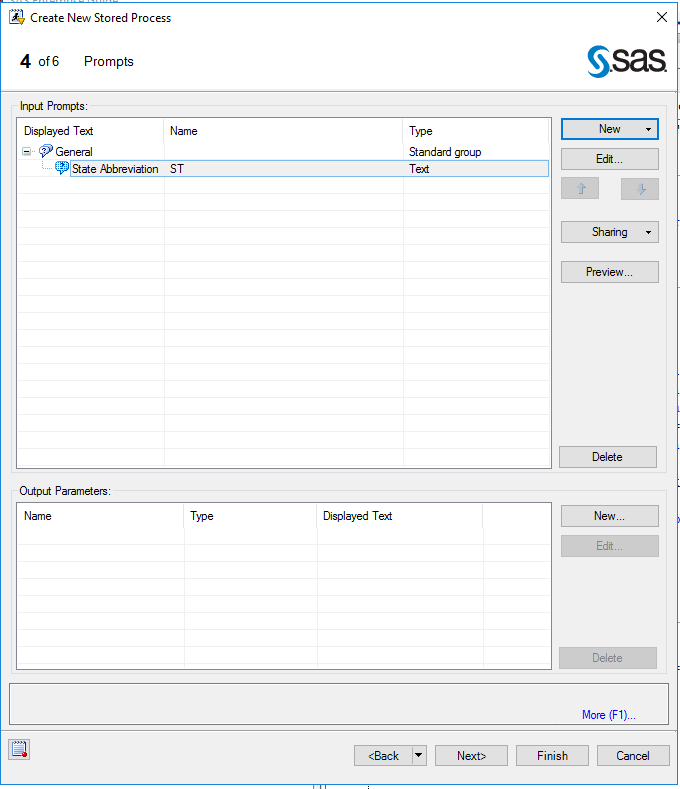 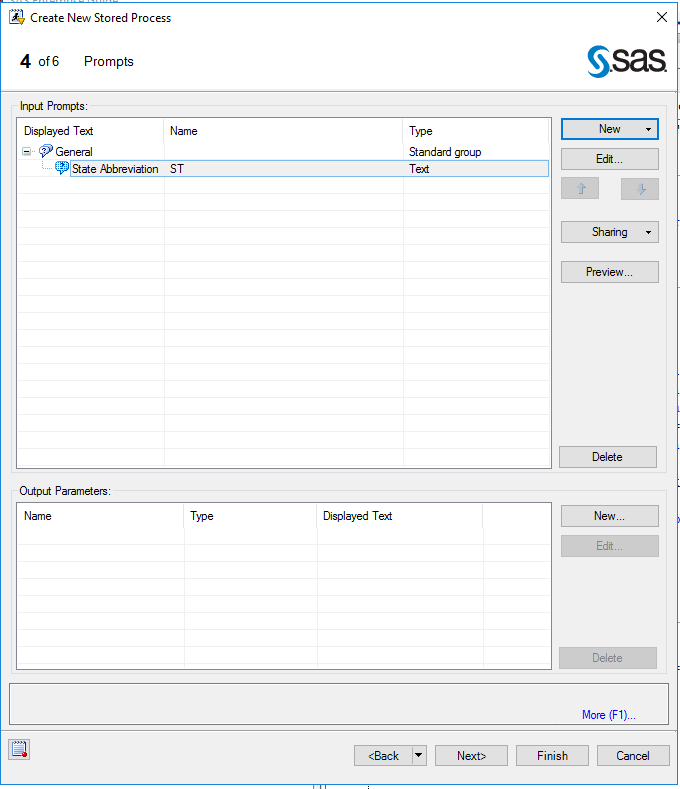 33
SAS Stored Process Web App
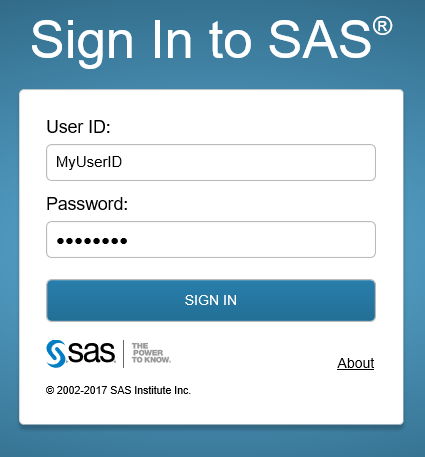 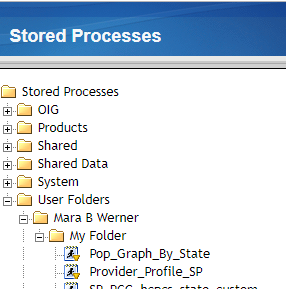 34
SAS Stored Process Web App
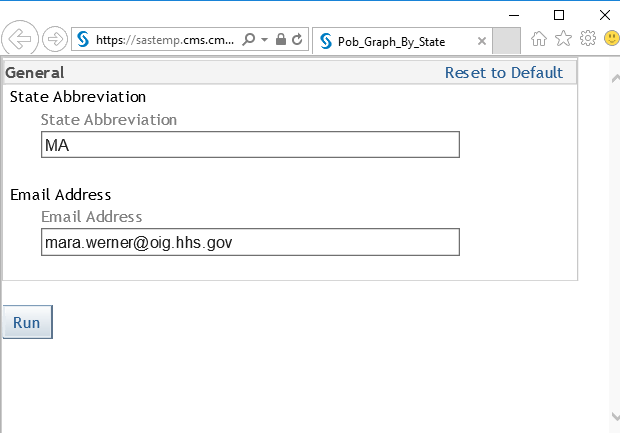 35
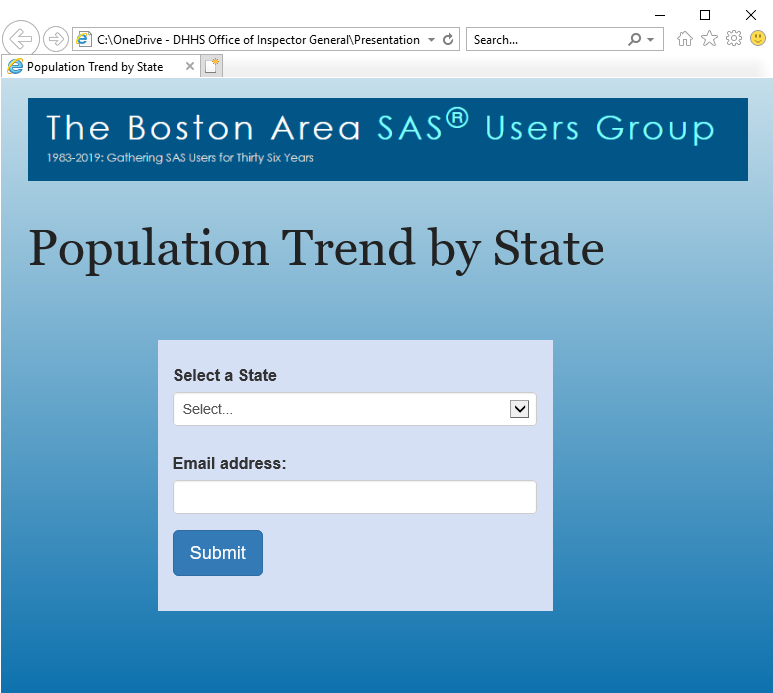 Custom Front End
36
Front End Code
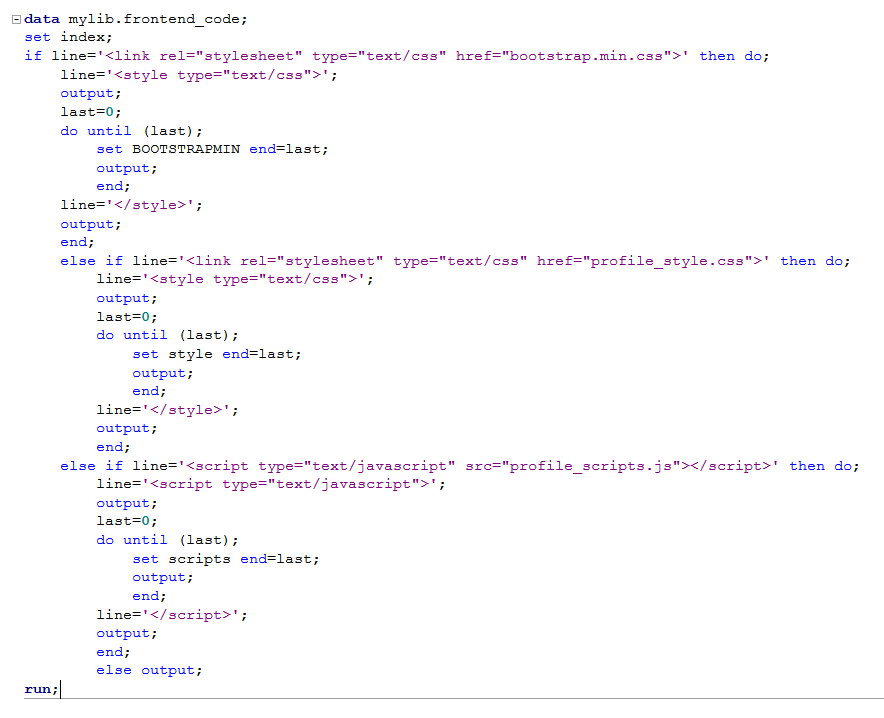 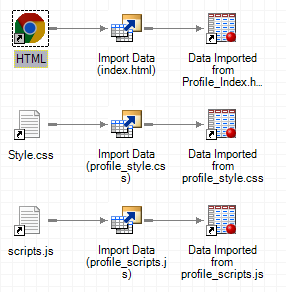 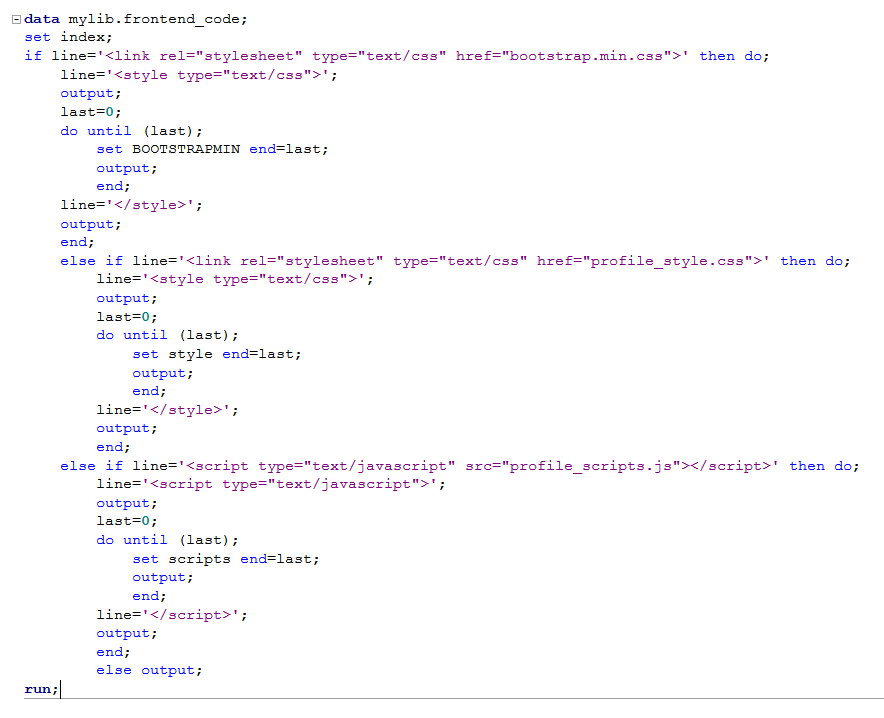 37
Front End Stored Process Code
*ProcessBody;     
data _null_;        
set mylib.frontend_code;        
length outline $800;        
file _webout;        
if index(line,'&_METAFOLDER')>=1 
	or index(line,'&_SRVNAME')>=1 then outline=resolve(line);        
		else outline=line;       
put outline;        
run;
38
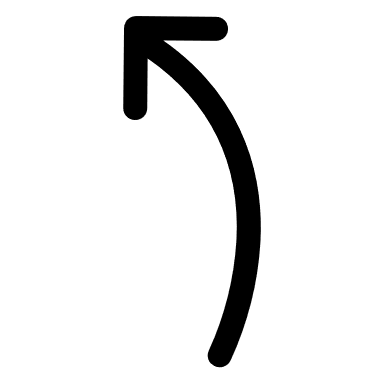 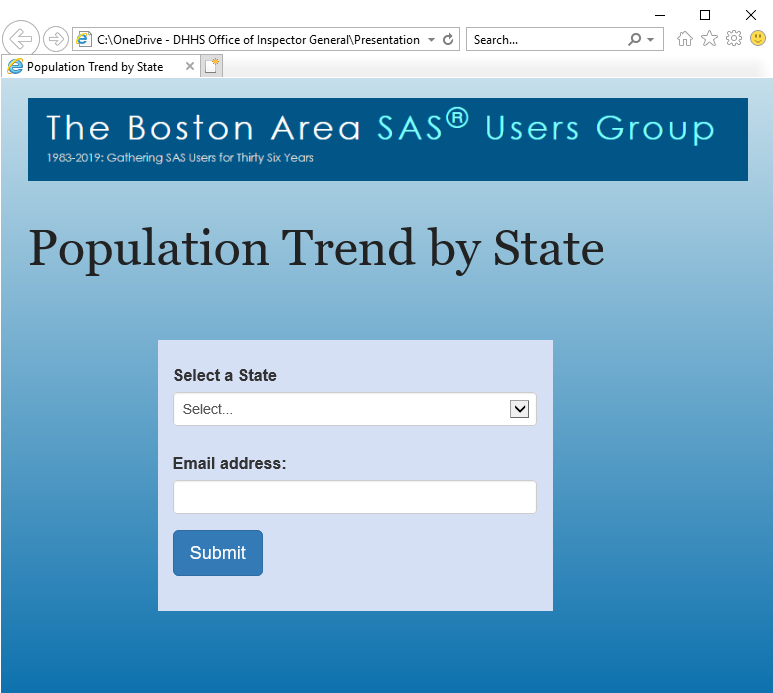 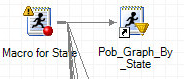 How it Works
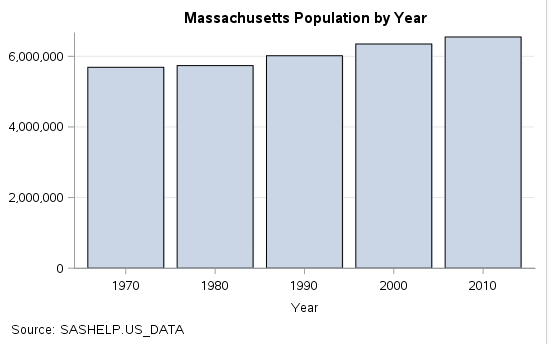 Customer uses web form
Calls Stored Process
Parameterized SAS Code 
Gets the data 
Generates PDF and Excel output
Email results to customer
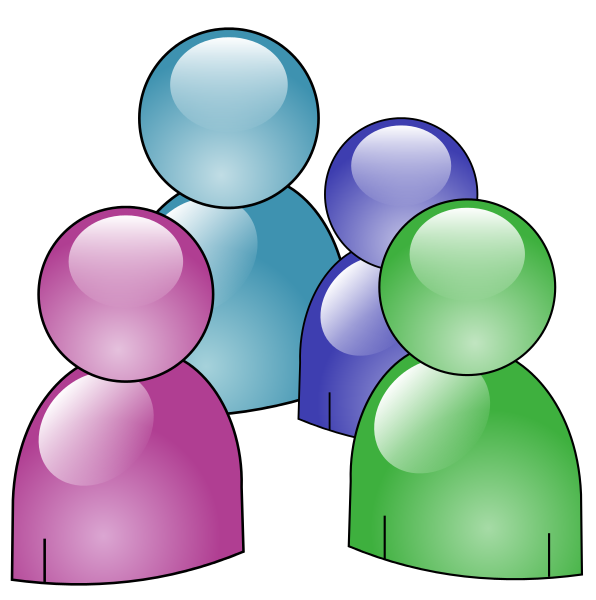 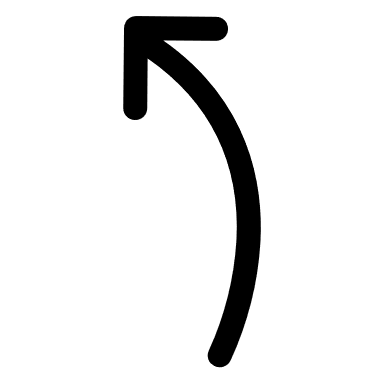 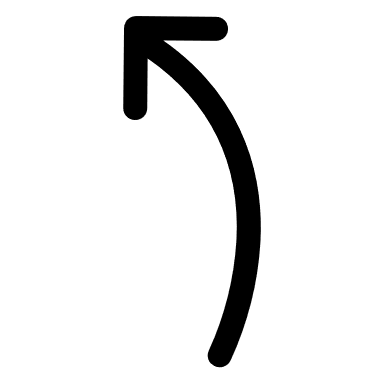 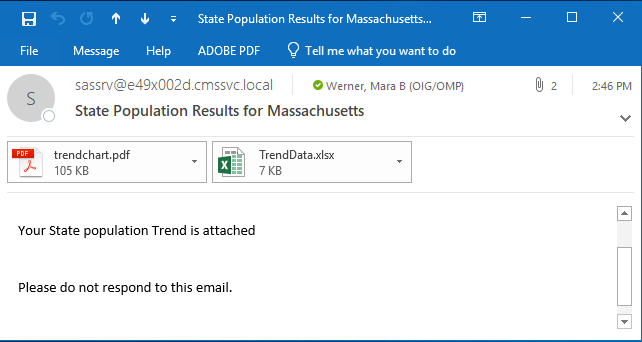 39
Thank You
Mara Werner
Data Scientist – HHS/OIG/OCDO
Mara.Werner@oig.hhs.gov
202-744-8539
40